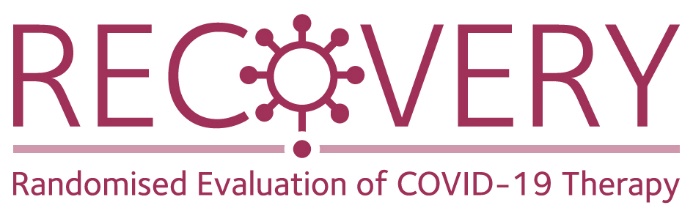 Randomised Evaluation of COVID-19 Therapy:the RECOVERY trial
Dimethyl fumarate (DMF): Early Phase Assessment
Research Team Training Material
Design including Dimethyl fumarate (DMF)
ELIGIBLE PATIENTS
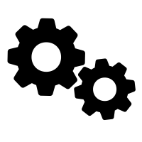 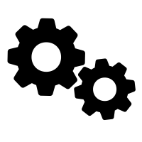 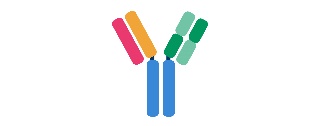 early immunomodulation - 1
OUTCOMES
early immunomodulation - 2
antibody-based therapy
A
D
B
Usual care alone
Baricitinib + usual care
Usual care alone
REGN-COV2 mAb
or
or
Usual care alone
Colchicine + usual care
DMF + usual care
or
or
or
Outcomes collected at earliest of death, discharge or 28 days
R
Participants enter ≥1 randomisation A-D
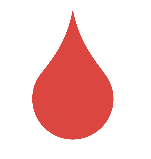 anti-thromboembolic therapy
C
Usual care alone
Aspirin + usual care
or
Dimethyl fumarate
Licensed for long-term oral immunomodulatory therapy in relapsing-remitting multiple sclerosis and plaque psoriasis 

Proposed modes of action: inhibition of NLRP3 inflammasome activation + anti-viral effect against SARS-CoV-2 in vitro 

Immunomodulatory agents have produced best therapeutic results for patients with COVID-19 so far

Limited current clinical evidence with DMF in COVID-19: no other clinical trials worldwide
Dimethyl fumarate
Adults ≥18 years old

Dosing:
By mouth: 120mg every 12 hours for 4 doses followed by 240mg every 12 hours for 8 days (10 days total or until discharge if sooner)

Contraindications
Pregnancy and breast-feeding (negative pregnancy test result required in women of child-bearing potential)
Known hypersensitivity to excipients in any oral therapy

Side Effects:
Diarrhoea and flushing side effects commonly reported but usually mild 
Incidence of side effects and DMF discontinuation will be recorded
Dose can be reduced for these symptoms if problematic: 240mg BD -> 120mg BD -> 120mg OD
Early Phase assessment
UK-CTAP request for RECOVERY to perform early phase assessment of DMF

Additional information is required before considering large-scale assessment of impact on mortality

Estimated to need 400 participants

Review results for decision as to whether to include in main trial
Early Phase assessment
Many study procedures as for main trial:
Eligibility criteria
Consent process and Patient Information Sheet (updated to include DMF information)
Randomisation website – DMF included in Part A randomisation for selected sites
SSAR reporting

Specific outcome measures and follow-up form
Primary outcome: 
Non-invasive, bedside measure of patient oxygenation: the S/F94 ratio
Similarities to PaO2:FiO2 ratio but not requiring arterial blood gases
Other outcome measures: 
Simple ordinal scale clinical progression score
Laboratory results: CRP, Creatinine, ALT/AST
Incidence of adverse side effects and treatment adherence
Who needs these outcome measures?
Participants who require the outcome measurements to be completed:

All participants who are allocated DMF
All participants who are allocated usual care but were eligible for DMF
S/F94 Ratio
Measure of patient oxygenation

Defined as the ratio of oxygen saturations to percentage fraction of inspired oxygen when the oxygen saturations are <94%

Improves accuracy compared with O2 sats ≥94%

Bedside testing performed by research team ~10-30 minutes duration

Measured before randomisation and on days 3, 5 and 10
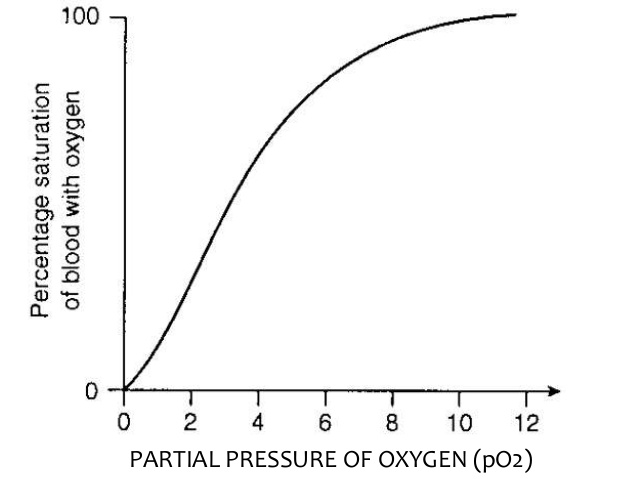 S/F94 Ratio
Oxygen delivery mode switched to one that measures FiO2 accurately 
Participant resting in bed with head of bed at 30o for at least 5 minutes
Oxygen reduced until sats on pulse oximeter are <94% or the patient is breathing air

Short periods of hypoxia (e.g. SpO2 of 80%) are not considered harmful
Monitor participant for signs of distress throughout

Revert patient to previous oxygen therapy on completion
Please see SOP for full details
S/F94 Ratio Randomisation form
S/F94 Ratio Follow-up form
Ordinal Scale Score
Measured daily at ~12:00pm from medical records  from study day 2 until day 10 or discharge
Lab Results
Measure blood CRP, creatinine and ALT/AST on days 3, 5 and 10
Use routine clinical care blood test results or perform blood test on patient for routine analysis
DMF Adverse Events and Adherence
Adverse Events



Presence of new diarrhoea or flushing
Participant-rated severity (or clinician if patient unable to give answer)
Adherence
DMF dose in last 24 hours
Reason for discontinuation (if applicable)
Total days DMF taken for on day 10
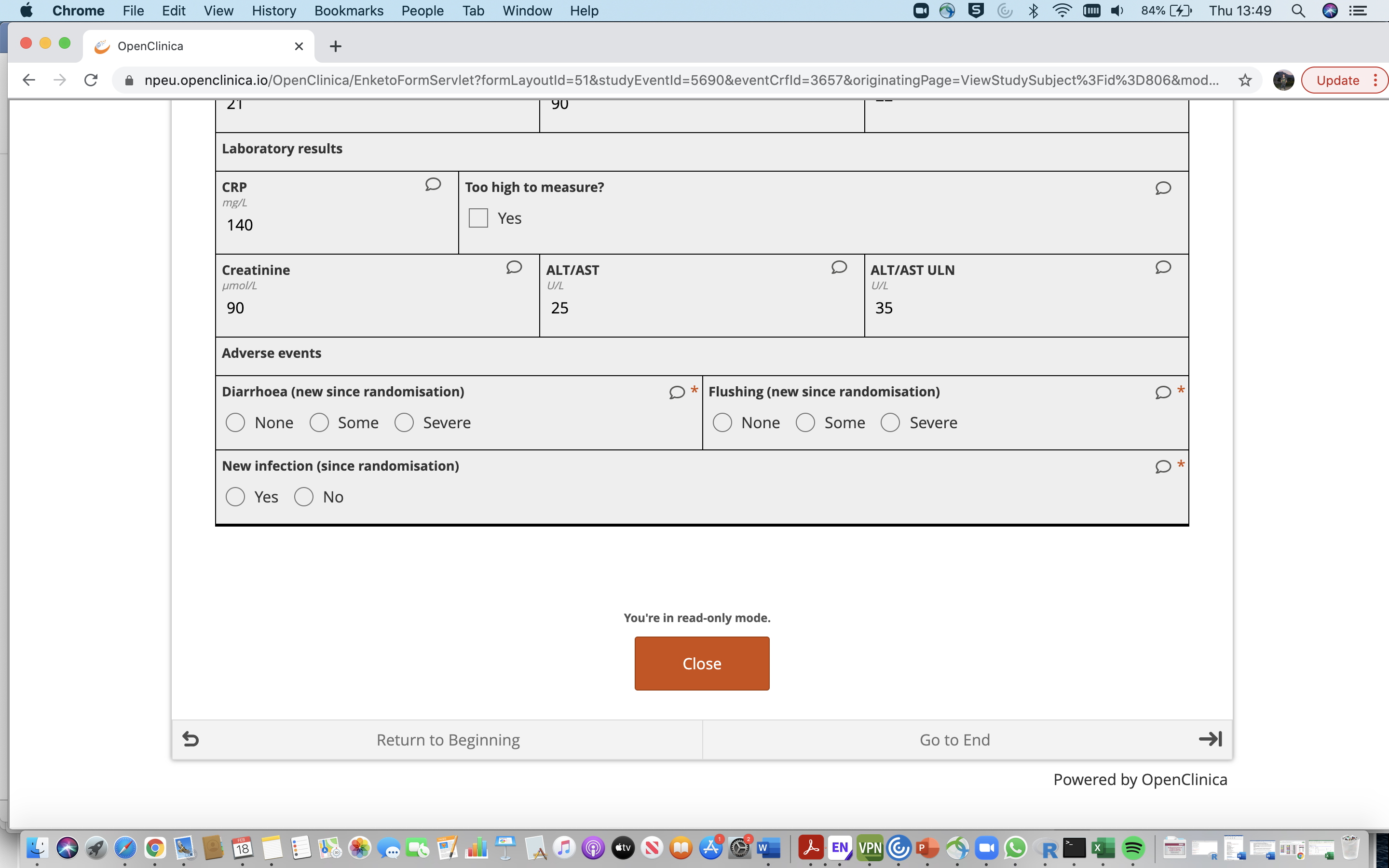 Summary of timing of outcome measures
Day 1 = Day of randomisation. S/F94 measurement at day 1 collected as part of the randomisation form
Outcome measurement stops at day 10 (or discharge if sooner)